X’se tagħmel?
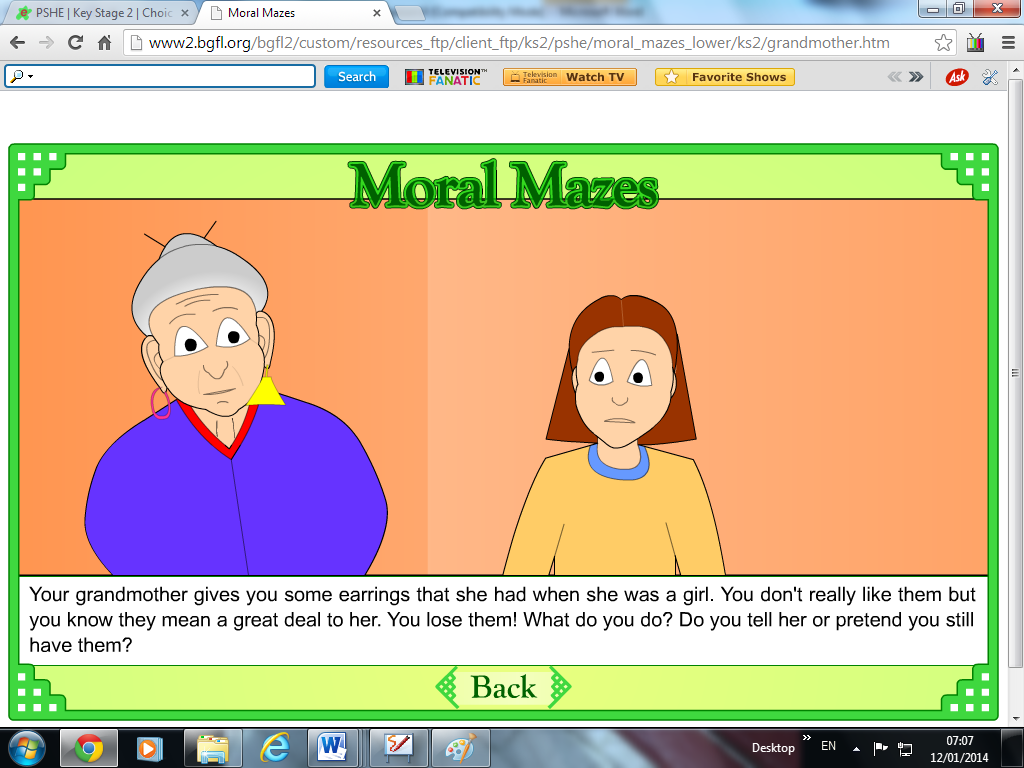 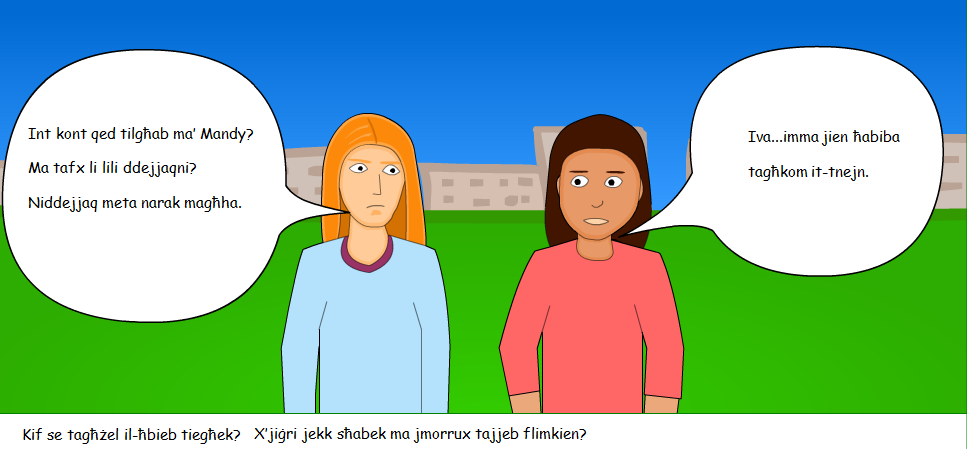 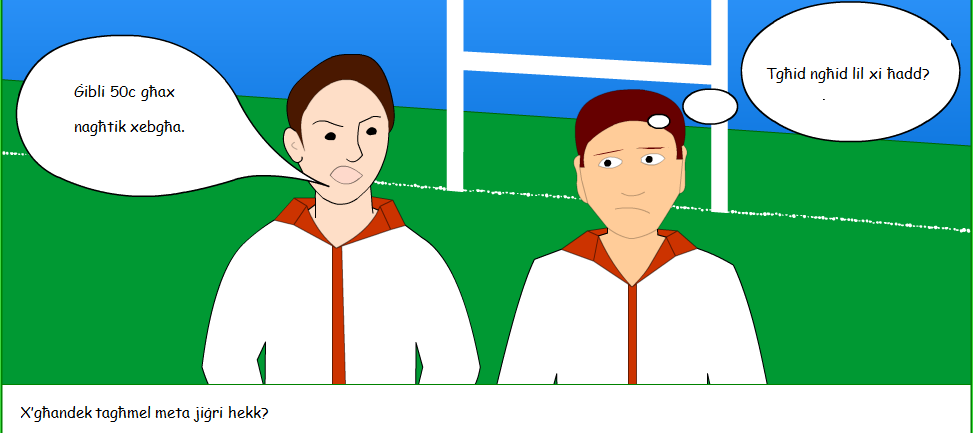 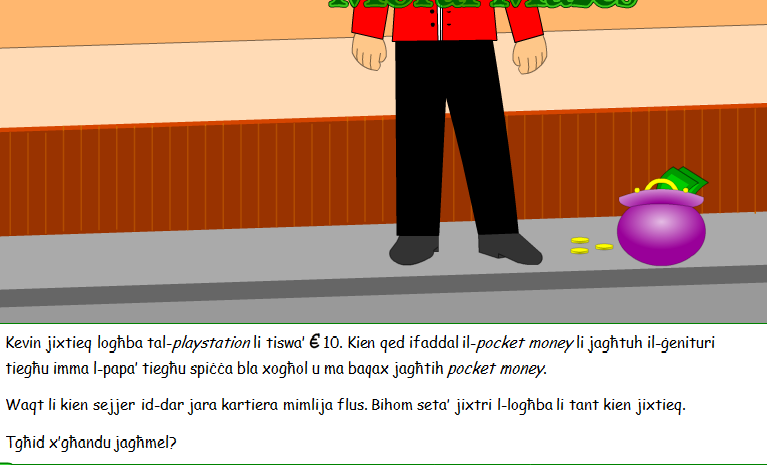